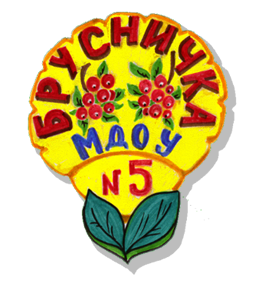 Наши маленькие друзья
Подготовили воспитатели: Резник И.В. Беспалова С.А. 
подготовительная группа «Солнышко»
Домашние животные- животные, которые были одомашнены человеком и которых он содержит, представляя им кров и пищу. Домашние животные приносят человеку пользу, либо как источник материальных благ и услуг, либо как компаньоны, скрашивающие его досуг.
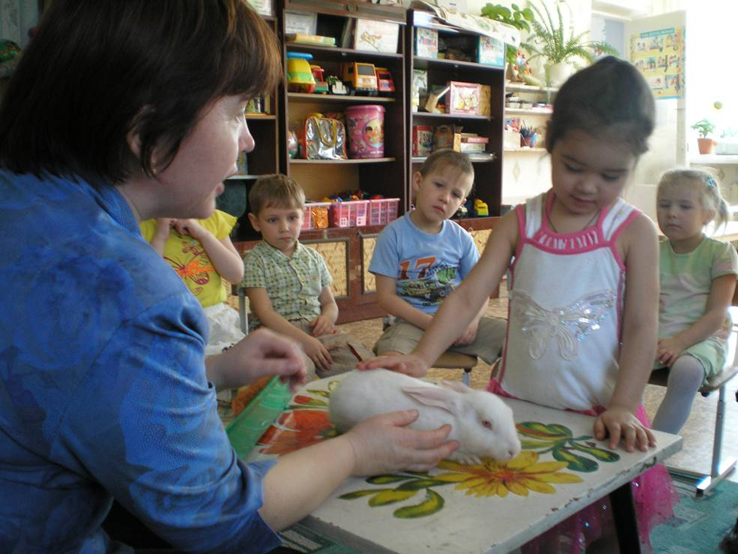 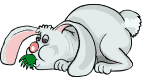 Рейтинг самых полезных домашних животных:
На первом месте расположились собаки-их предпочитают держать дома 40% от общего числа любителей домашних животных.
Кошки располагаются сразу же за собаками- они отлично ладят с людьми, помогают снять боль и расслабиться после тяжелого дня.
Рыбки- успокаивают нервную систему, гармонизируют внутреннее состояние.
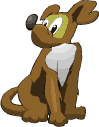 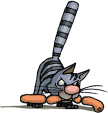 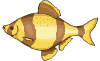 Птицы- создают в доме ощущение дикой природы, что благотворно влияет на психическое и эмоциональное состояние.
Лошади. Общение с лошадями рекомендуется при ряде психических заболеваний, особенно у детей.
Грызуны так же гармонируют психическое состояние человека.
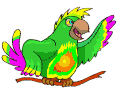 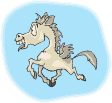 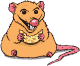 Ученые утверждают: «для нормального развития ребенку просто необходимы домашние животные». Постоянное общение с питомцами помогает детям вырасти думающими и чувствующими людьми, позволяет постичь навыки общения и развивает интуитивное постижение мира. С помощью животных ребенок удовлетворяет свою любознательность и чувствует неразрывную связь  с природой.  И, конечно, как и для взрослых, домашние любимцы для детей- мощный источник положительных эмоций и сильнейший инструмент для снятия стресса. Причем для того, чтобы обеспечить ребенку эмоциональный комфорт, не обязательно заводить непременно кошку или собаку- достаточно хомячка или пушистой морской свинки.
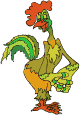 Мы в ответе за тех, кого приручили.
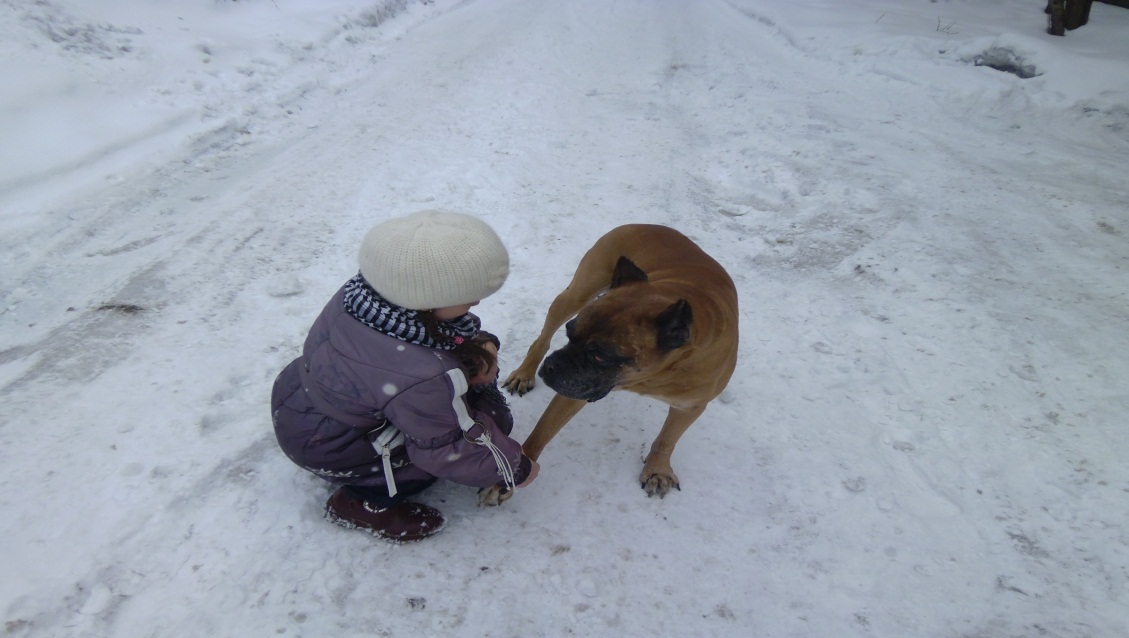 У меня ученый пес-
Пес по имени Барбос.
Если в чем-то не права,
Громко лает он:
Гав-гав!
Гусак Ксюша
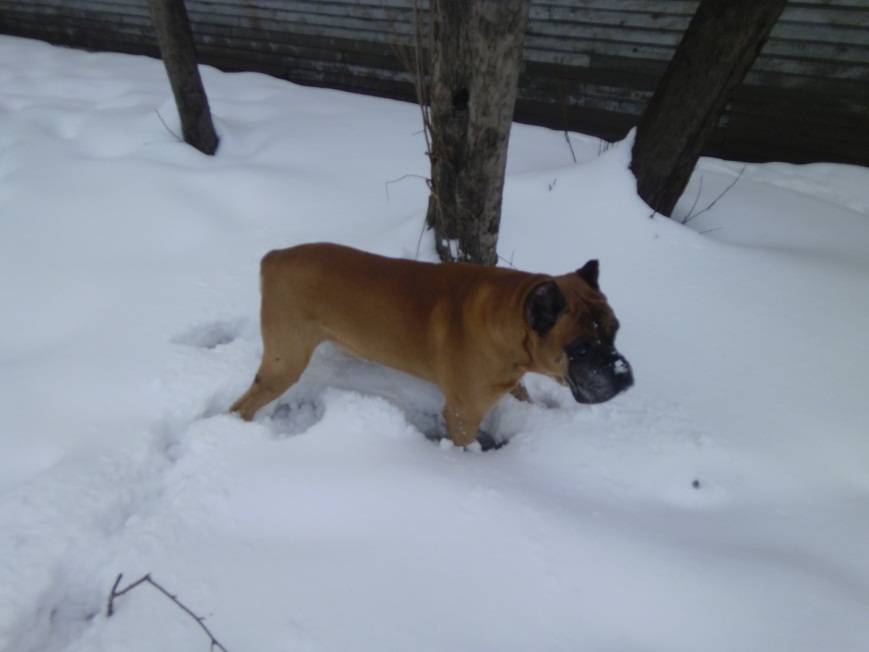 Заворчал живой замок,Лег у двери поперек,Две медали на груди,Лучше в дом не заходи!
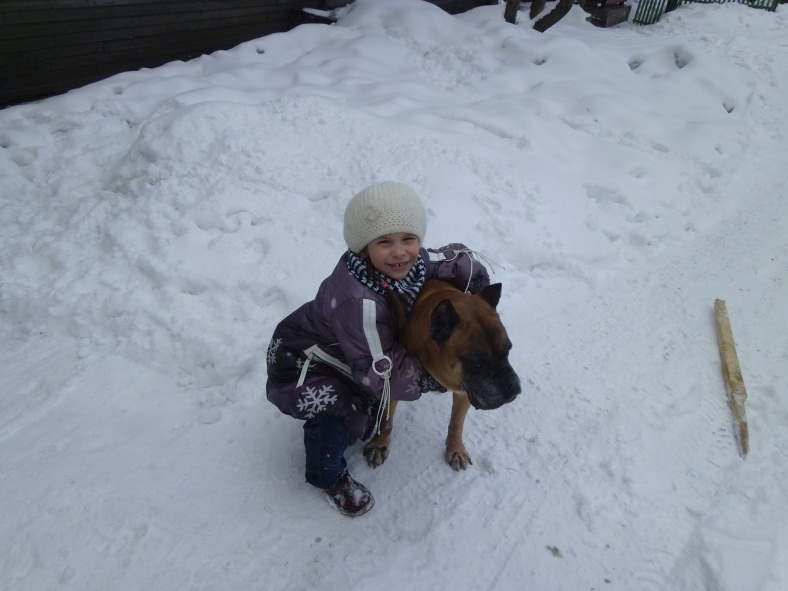 Поиграли, погуляли,
Мы поели, отдохнули!
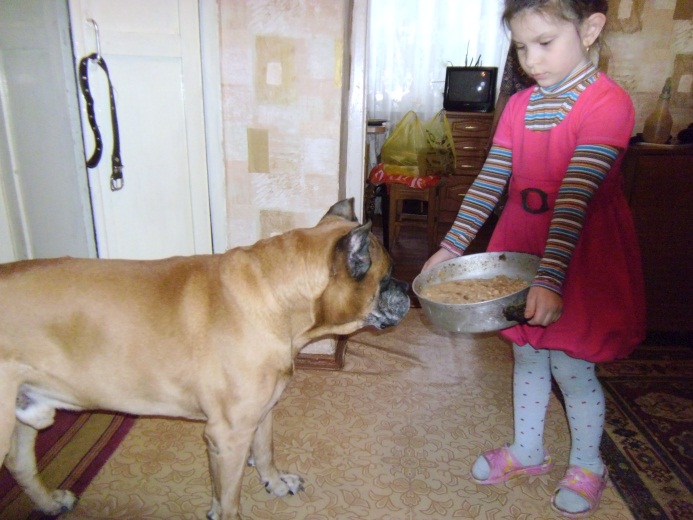 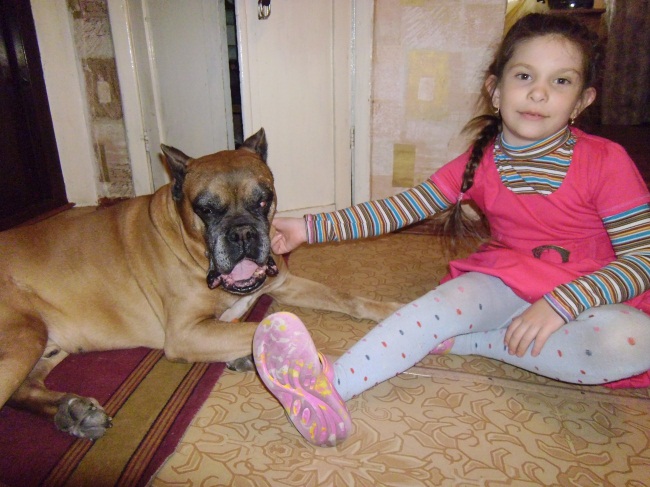 Я и мой Басик
Чика и Чернышка.
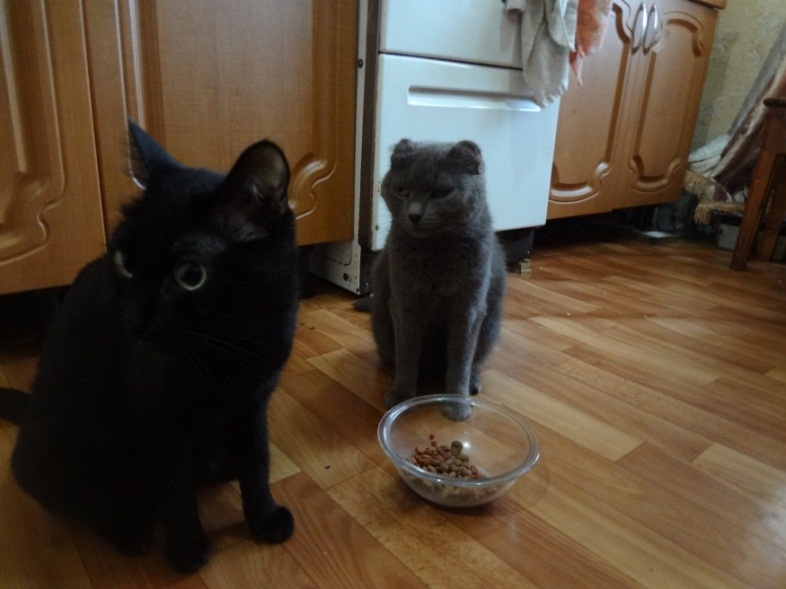 То мурлычет,
То играет, то куда-то удирает,
Убегает далеко. А когда придет обратно, то мяукает и с блюдца пьет сырое молоко.
Без кота  нельзя никак: 
                                                                                Он мышам первейший враг.
                                                                                Притворится, будто спит,
                                                                                Сам внимательно следит.
                                                                                Точит когти и клыки-
                                                                                  Очень любит шашлыки.
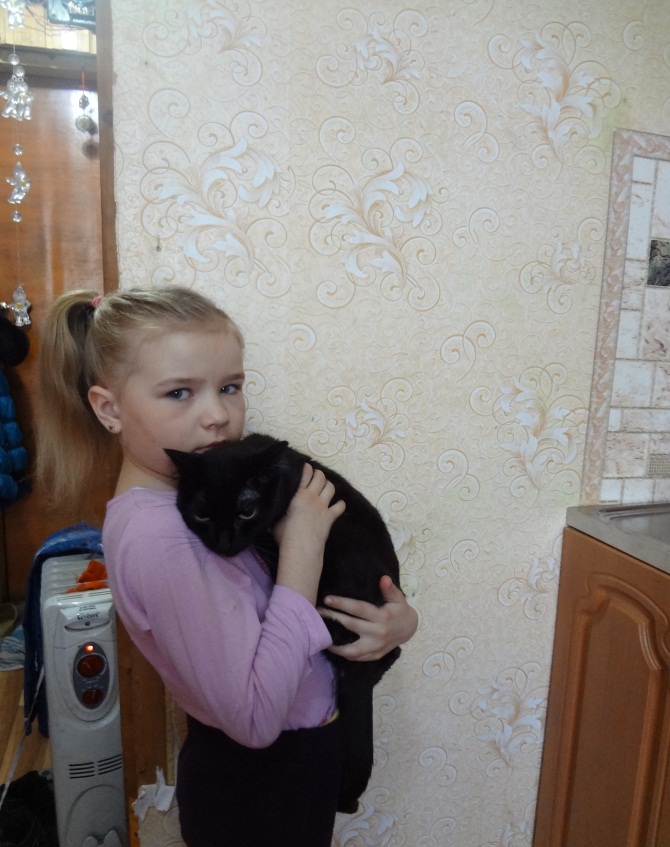 Ушакова Кристина
У меня живет две кошки. Одна серая, и зовут её Чика. Вторая черная, зовут её Чернышка. Кошки любят поиграть в клубочек, побегать за бантиком, любят полежать возле камина. Кошки питаются молоком, рыбкой, кормом для кошек, а Чернышка иногда выпрашивает свежий огурец. Ей очень он нравится. А когда я прихожу из детского сада, возле двери меня встречают кошки. Трутся мне об ноги, мурлычут, по кошачьи означает, что они рады моему приходу. Я их очень люблю.
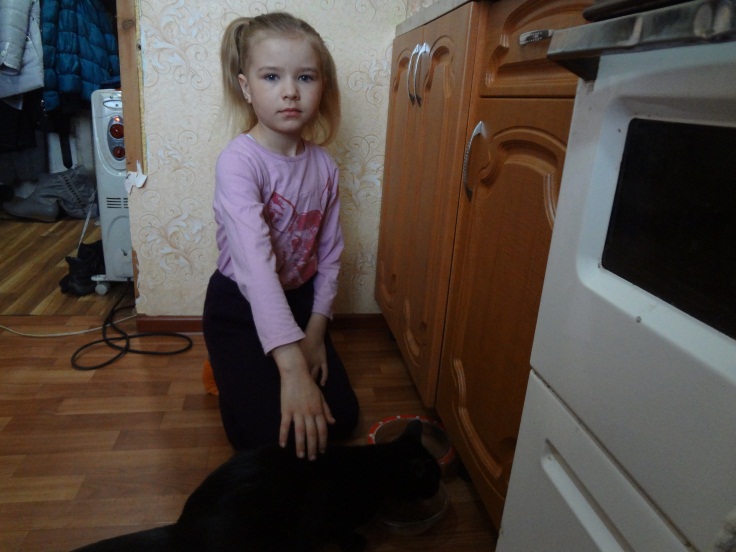 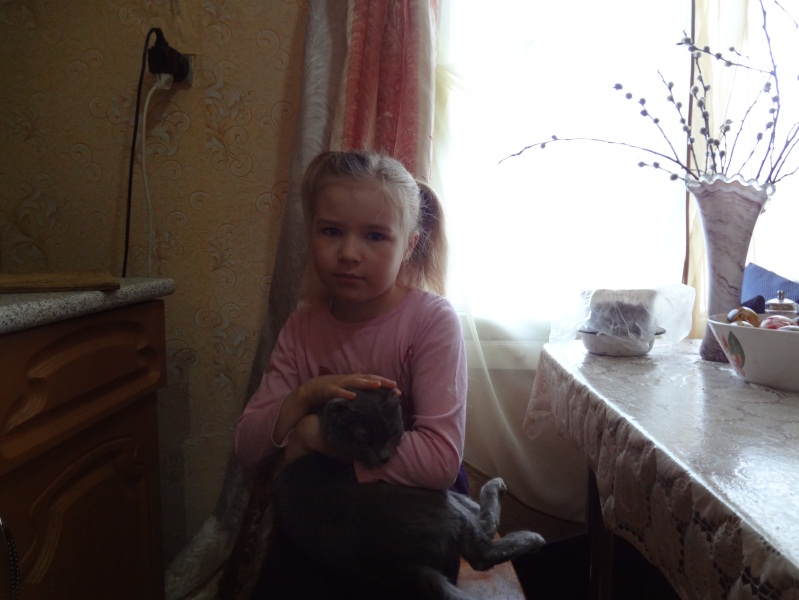 Мама,  я очень кошечку хочу!
У меня есть котенок по кличке Муся. Мы с ней очень любим играть в разные игры. Ей очень нравится есть рыбу, пить молочко, наблюдать с балкона за воробьями на ветках деревьев. А еще она очень любит греться на солнышке.
Когда я в детском саду, моя кошечка очень по мне скучает, как и я по ней. Возвращаясь домой, мы с ней играем.
Она в окошечко глядит 
Мяу, мяу- говорит.
Щукина Марина
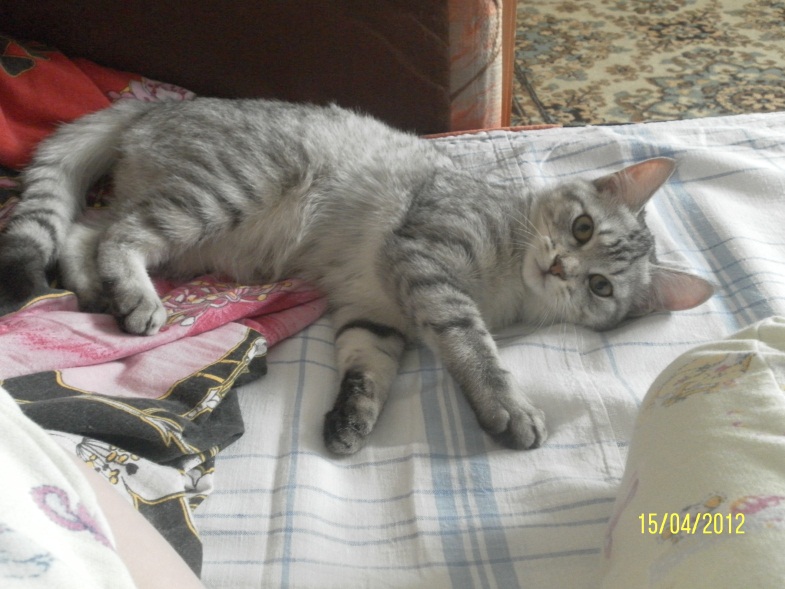 Жадность Мусеньку погубит, Очень уж она рыбку любит. 
На знакомый рыбий запах Она бежит на задних лапах.
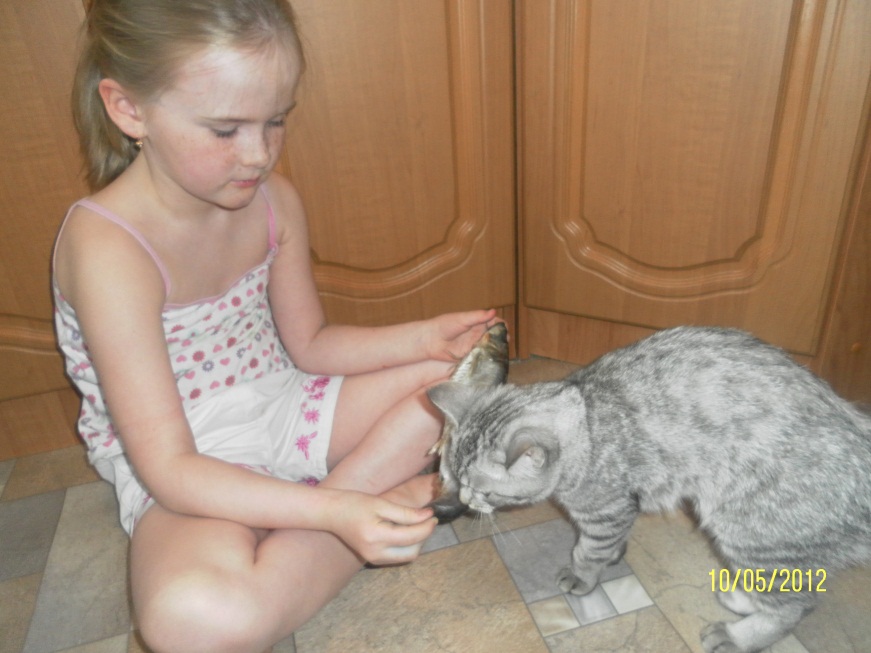 «Кеша и Соня»
Все сижу я в этой клетке-
Надоело целый день!
Лучше б я сидел на ветке,
В джунглях в Африке, где тень.
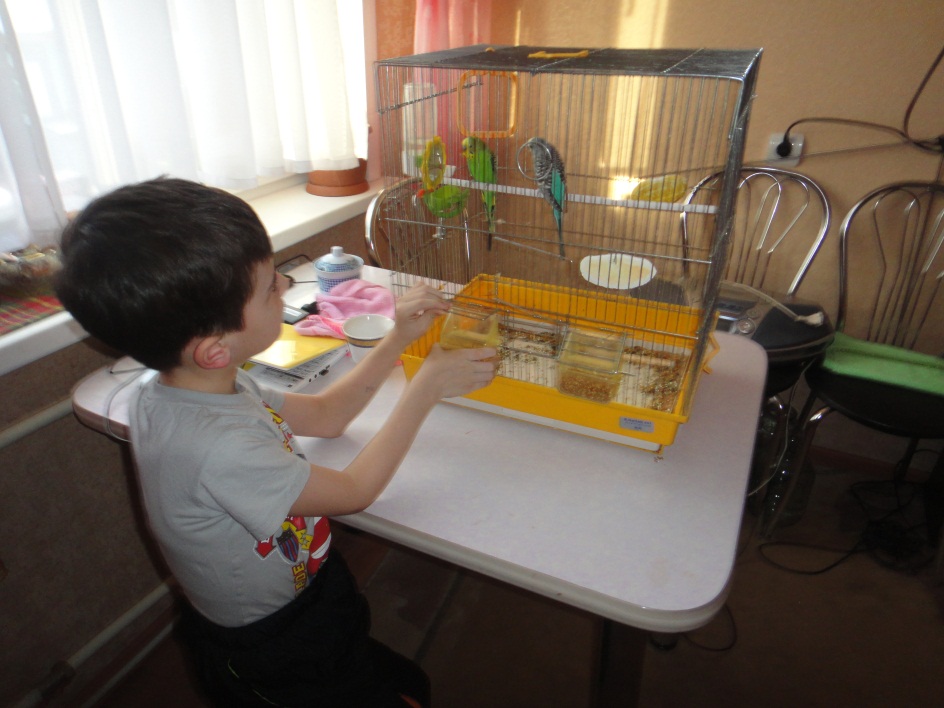 Томаев Влад
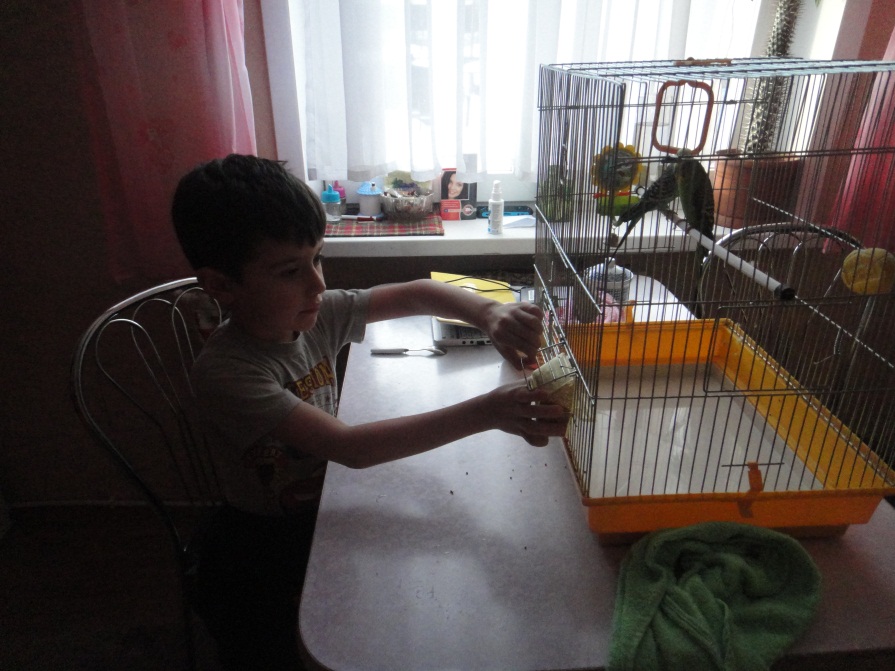 Я хочу вам рассказать о своих двух попугайчиках, которые живут у меня дома. Мальчик Кеша- голубенький, а девочка Соня- зелененькая. Я постоянно с ними разговариваю. Когда я включаю магнитофон, они начинают чирикать под музыку. А еще они летают у меня по дому. 
Мне очень нравится за ними ухаживать: наливать им водичку, кормить, наводить чистоту в клетке. 
Я стараюсь их научить разговаривать, но пока немного не получается.
Мне с ними очень весело и я рад, что мама их подарила.
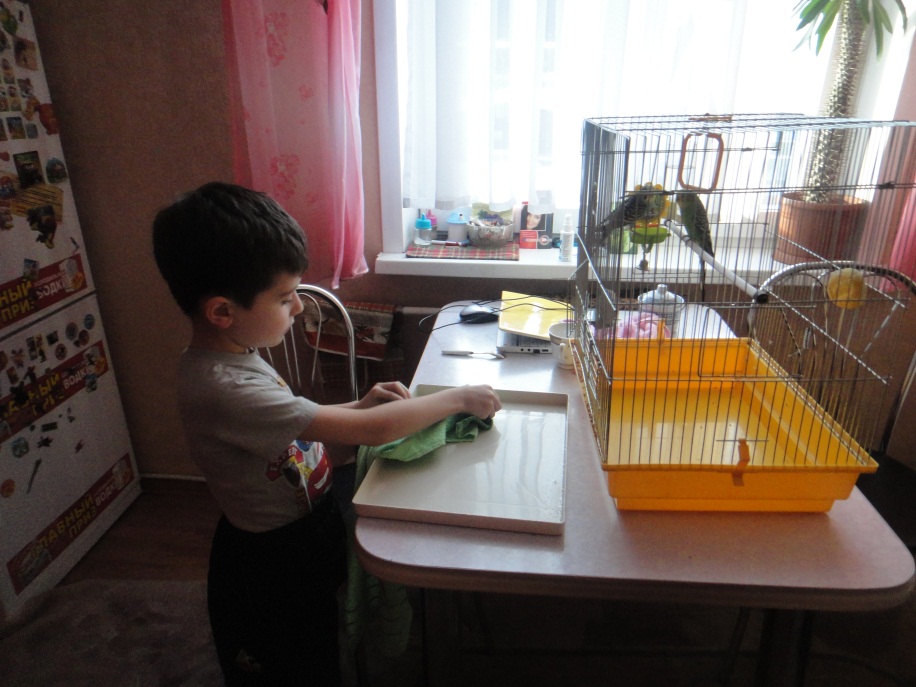 У меня дома есть свой маленький зоопарк.
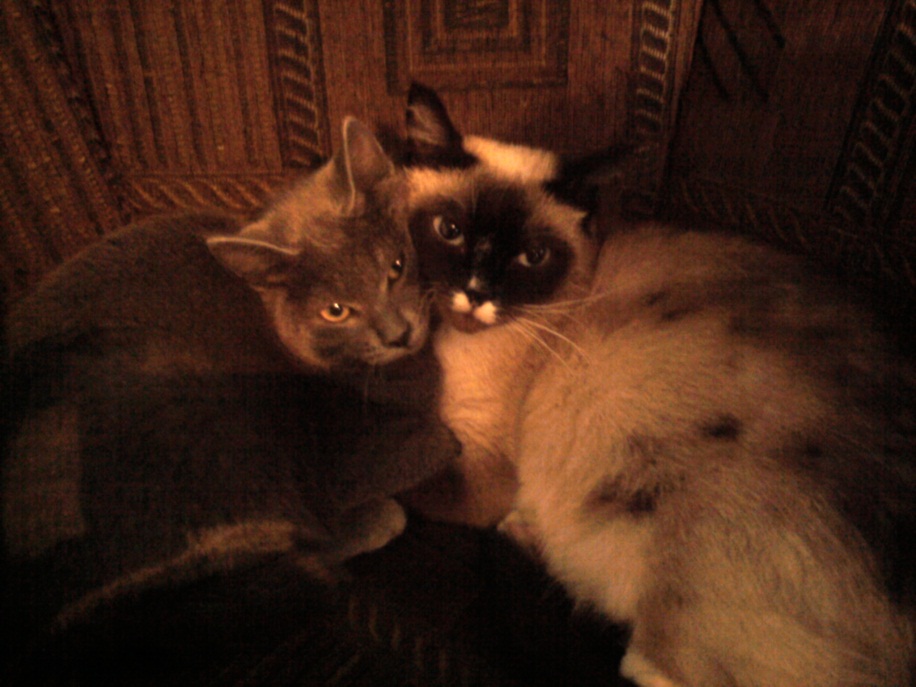 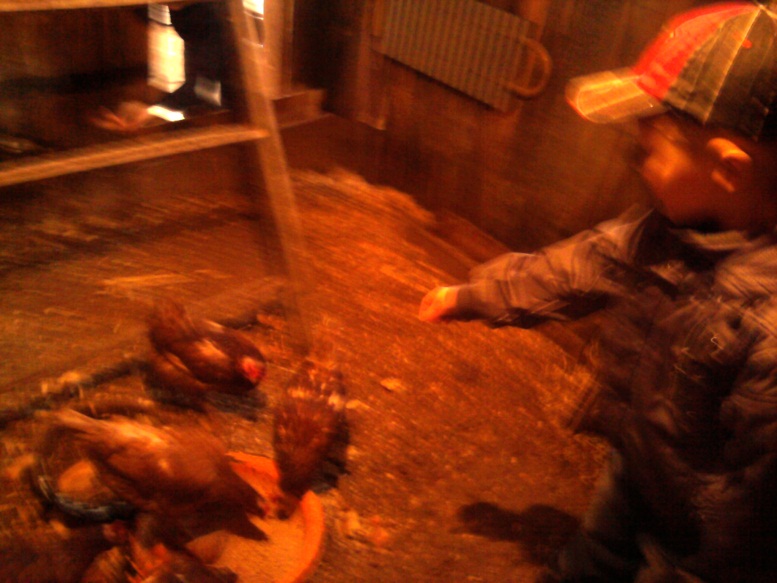 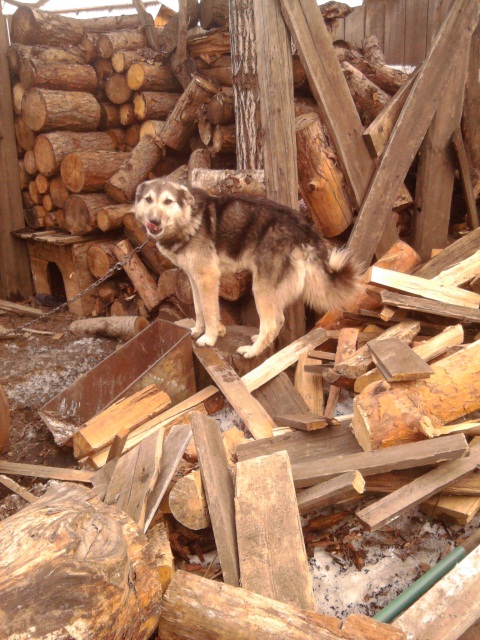 Кильдеев Даниил
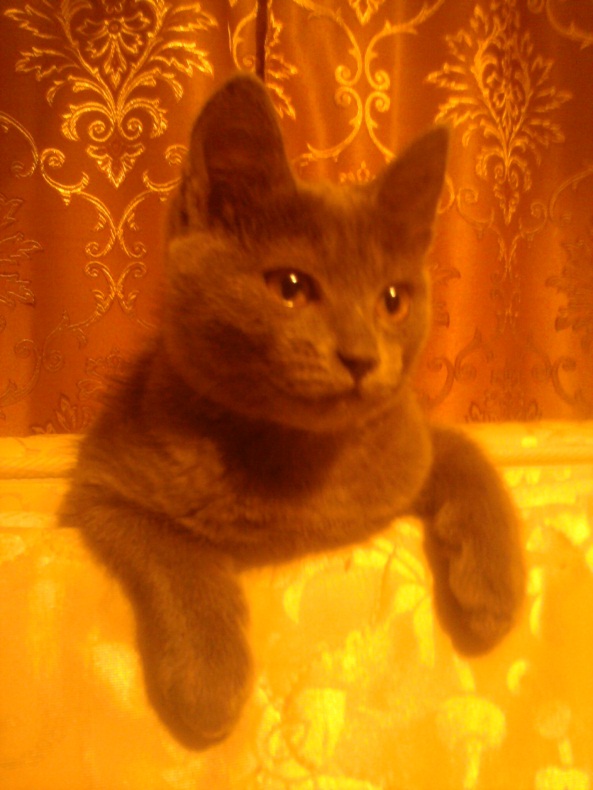 Задремлю я и пою
Песенку тебе свою.
Но когда я на охоте-
Не ленивый я в работе.
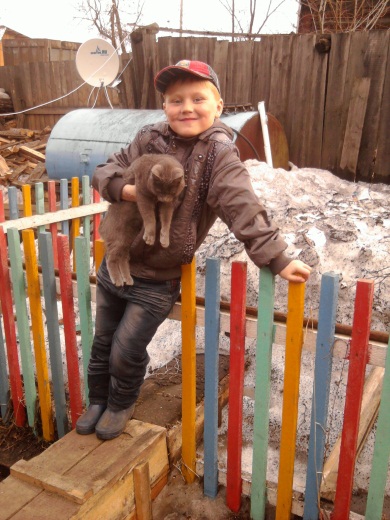 Песик нас встречает,
Хвостиком виляет,
Громко, громко лает.
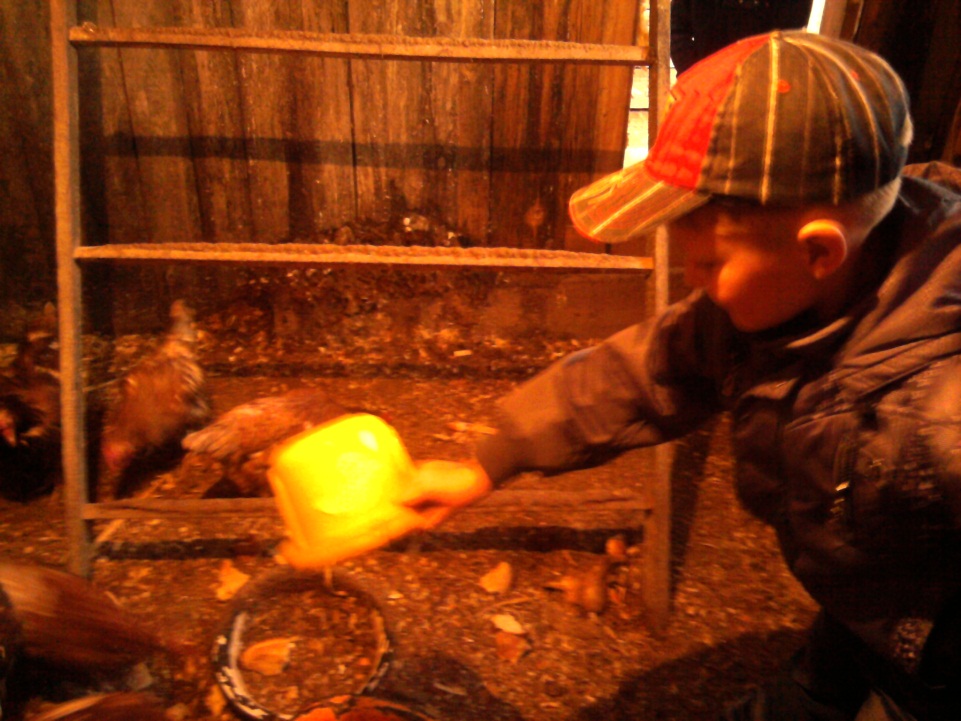 Как мои ребятки  
Желтые цыплятки,
Пошли по двору гулять
Будут зернышки искать.
Стали зернышки искать,
Чтобы маме показать.
-Мама, мама посмотри
Пи, пи, пи, пи, пи.
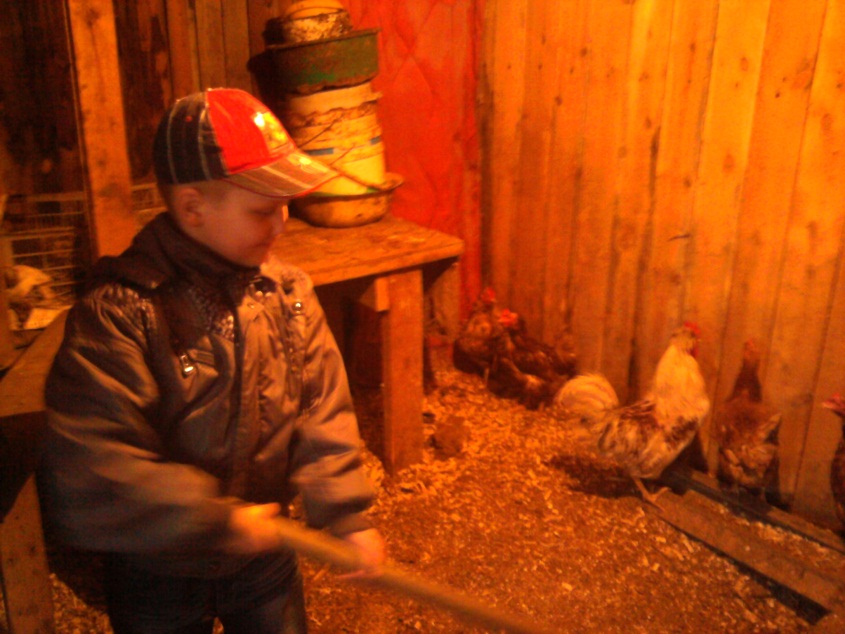 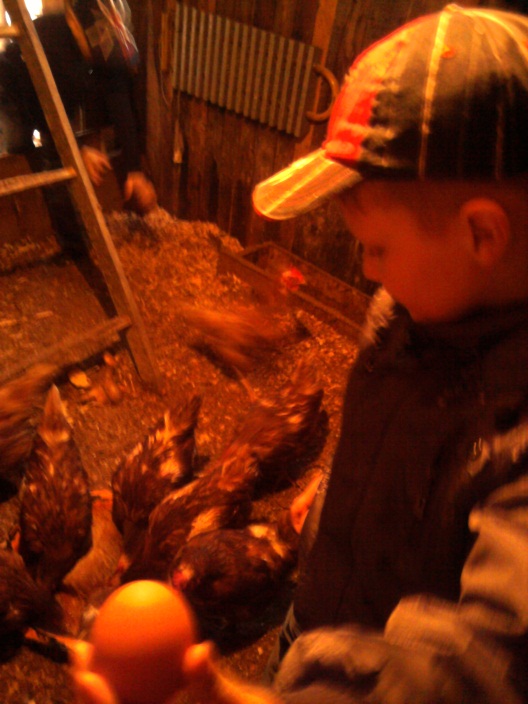 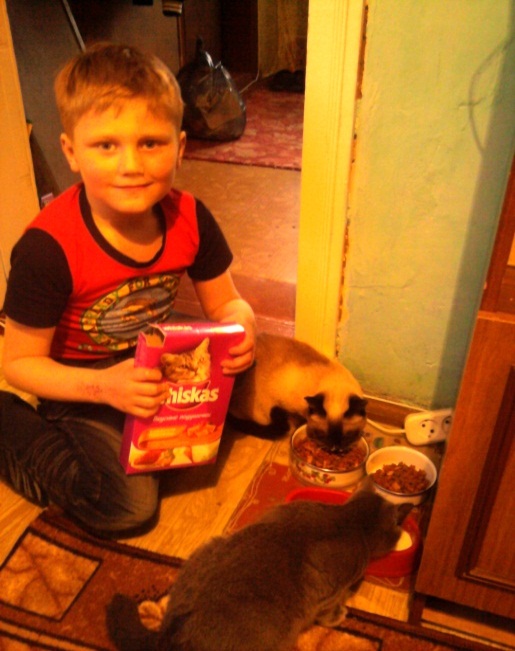 Я очень люблю животных. У меня есть две кошки которые недавно пополнили нашу семью: родили шестерых котят. Так же у нас есть сторожевой пес, который нас охраняет. Он очень добрый и любит когда с ним играют.  А еще у нас свои куры, которых я с братом  кормлю, убираю стайку. У нас очень весело, потому что всегда есть с кем поиграть и за кем поухаживать. И я очень рад, что у меня есть свой маленький зоопарк.
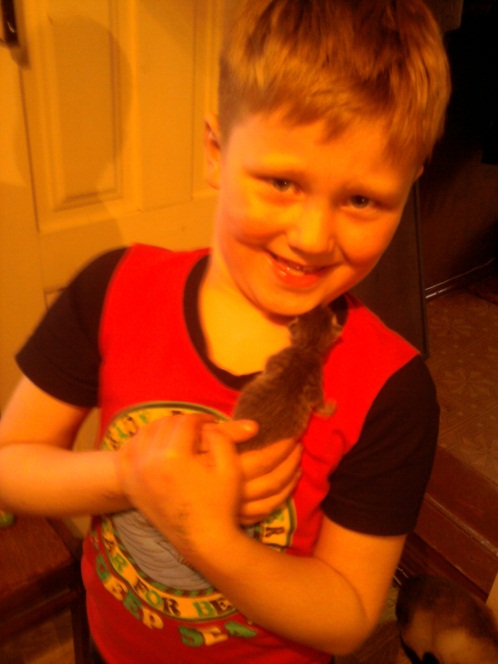 У меня есть хомячок. Зовут ее Лиза. Моя Лизавета черненькая и у нее один глаз всегда закрыт. Недавно у нее появился детеныш. Живут они в огромном домике. Мой друг любит очень кушать овощи и лимон, и ей нравится розовый цвет, от него она всегда засыпает. Когда я к ней подхожу, то она начинает бегать по своему домику и громко кричать. Так она мне радуется. Я очень рад, что мама мне её подарила.
Хомка, хомка, хомячок
Отлежал себе бочок.
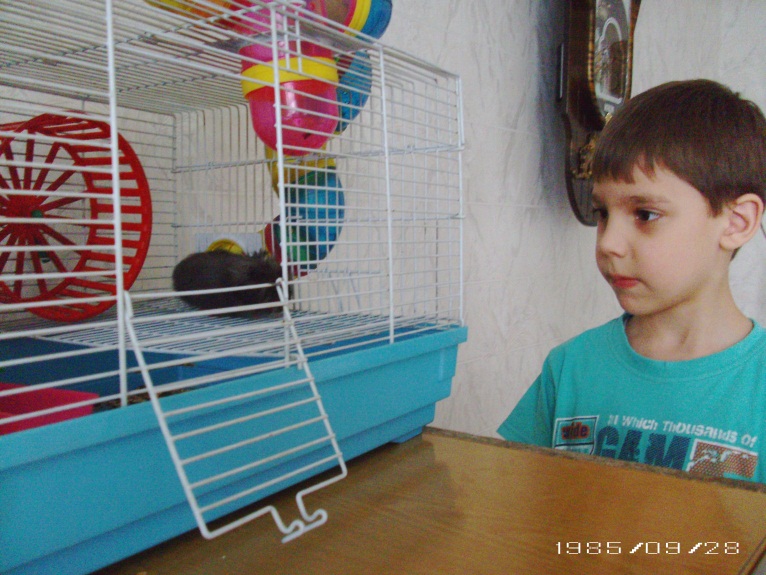 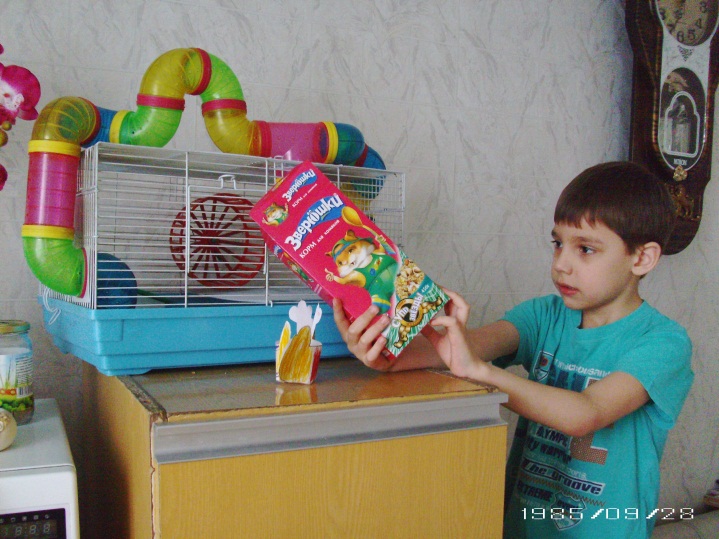 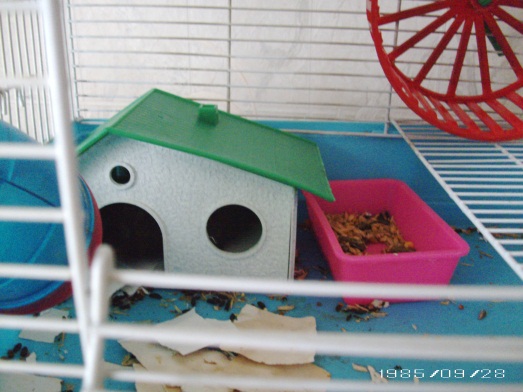 Невидимов Саша
Педагогический аспект
Домашние питомцы детей являются не только источником тепла, ласки и другом, но  и оказывают огромное влияние на развитие детей. Рядом с четвероногими друзьями дети учатся быть организованными и дисциплинированными. Домашние питомцы учат детей нести ответственность за других. Ребята осознают, что животные- это не игрушки,  и за ними нужно ежедневно ухаживать, кормить и выгуливать.
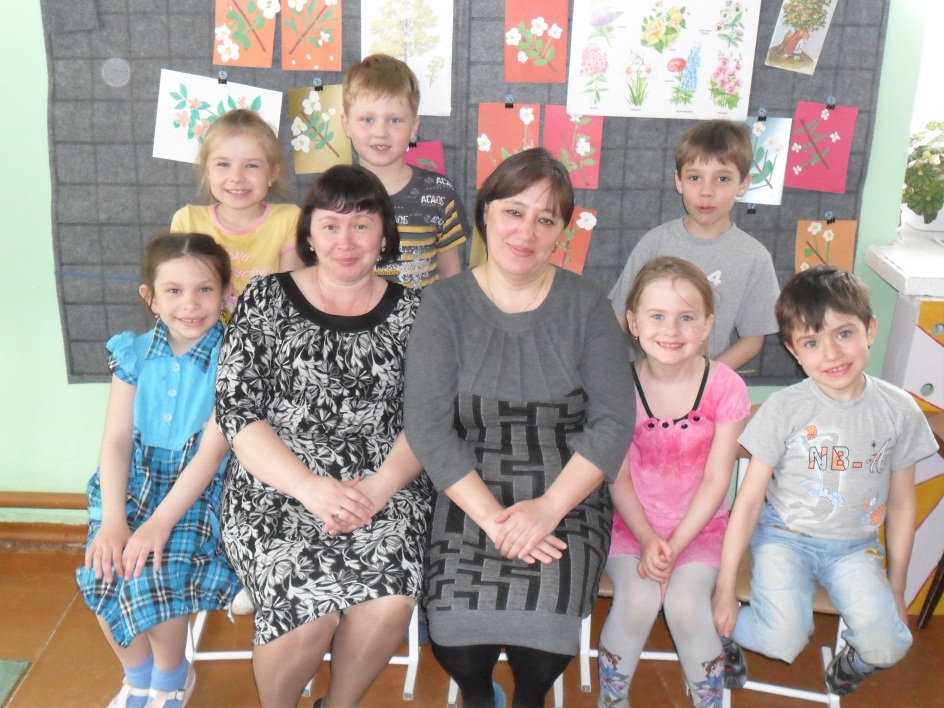